Способы продвижения интернет-магазинов на проектах Mail.ru Group
Mail.ru  Group
О чем будем говорить:
1.  Какой вид рекламы выбрать для продвижения  Интернет магазина

2.  Как выбрать площадку для размещения

3. Настраиваем рекламную кампанию

4. Баннеры – основные советы

5. Оценка эффективности медийных РК для рекламы ИМ.

6. Примеры размещений

7.  Что есть кроме баннеров? Нестандарт.
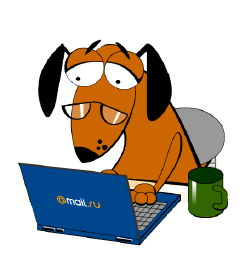 2
Структура компании
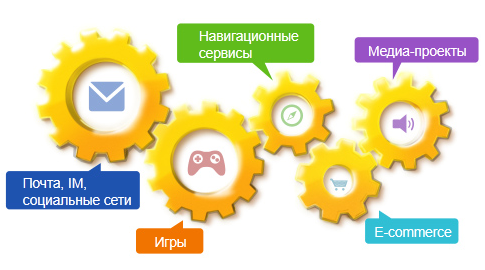 Mail.Ru Group - крупнейшая интернет-компания в русскоязычном сегменте Сети и лидирующий игрок Рунета по числу ежемесячных уникальных посетителей. В состав Mail.Ru Group входит самый популярный в России сервис бесплатной электронной почты и два крупнейших в Рунете инстант-мессенджера - Mail.Ru Агент и ICQ. Компания оперирует двумя ведущими российскими социальными сетями: Moй Мир@Mail.Ru и Одноклассники.ru, а также владеет значительным пакетом социальной сети Вконтакте.
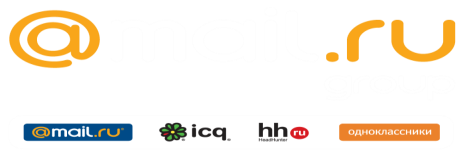 Почта Mail.Ru вошла в четверку крупнейших в мире по дневной аудитории
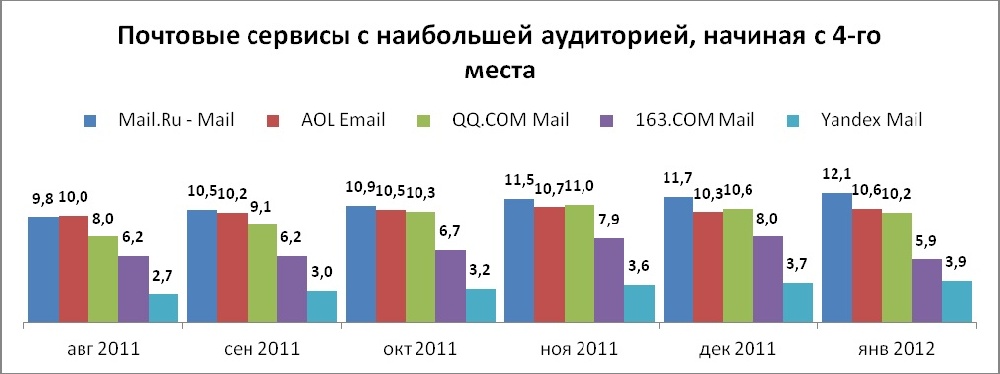 *Статистика приведена в разрезе международного исследования
Почта Mail.Ru укрепилась на четвертой позиции в мире по дневной аудитории, уступая лишь Hotmail, Yahoo! и Gmail (по данным ComScore, январь 2012 г.). Ближайший конкурент, почтовый сервис AOL, отстает от Mail.Ru на 1,5 млн. пользователей.
[Speaker Notes: Почта Mail.Ru, проект Mail.Ru Group,  укрепилась на четвертой позиции в мире по дневной аудитории,  уступая лишь Hotmail, Yahoo! и Gmail (по данным ComScore, январь 2012 г.). Ближайший конкурент, почтовый сервис AOL, отстает от Mail.Ru на 1,5 млн. пользователей.

Данные ComScore подтверждают, что впервые Почта Mail.Ru вышла на четвертое место в мире по дневной аудитории в сентябре 2011 г. и с тех пор ежемесячно укрепляла завоеванные позиции.  По январской статистике разрыв с ближайшим конкурентом (AOL Email) составил уже 1.5 млн. пользователей в сутки.

В России Mail.Ru по-прежнему уверенно лидирует. В частности, Gmail, единственный из международных почтовых сервисов, хоть сколько-нибудь заметно присутствующих в России, более чем в 10 раз уступает Mail.Ru по суточной аудитории (по данным ComScore за январь 2012 г.).]
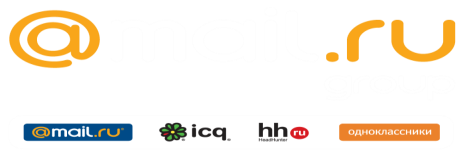 Одноклассники – самый успешный год в истории
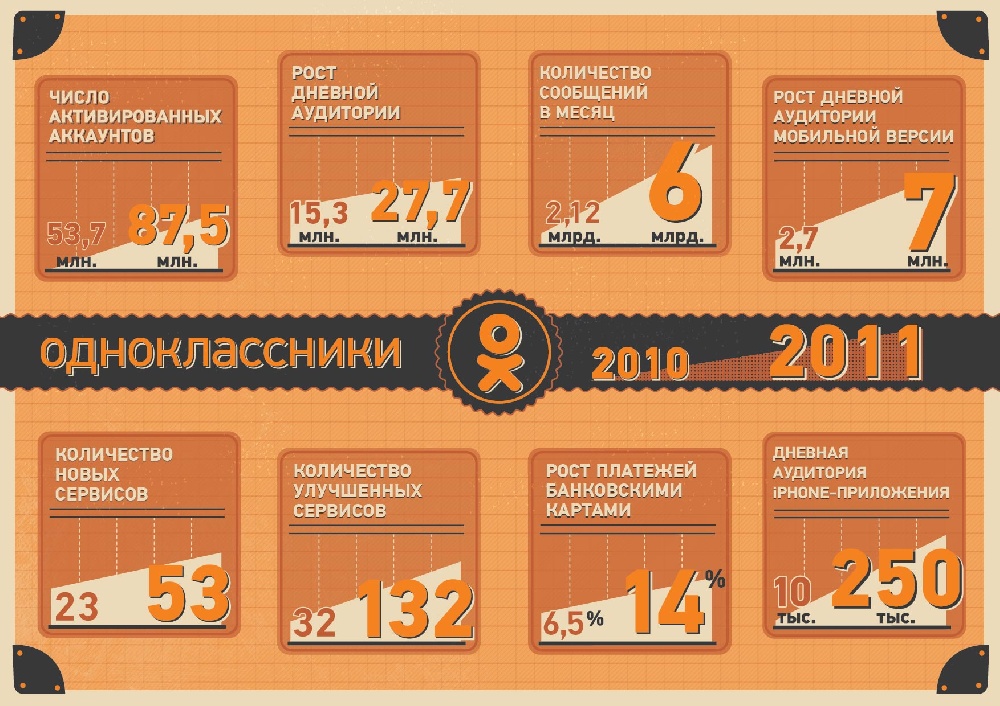 5
[Speaker Notes: Социальная сеть Одноклассники, проект Mail.Ru Group, подвела основные итоги 2011 года. Дневная аудитория проекта за год выросла с 15,3 млн. до 27,7 млн. уникальных посетителей (по данным LiveInternet). По другим показателям наблюдается еще более активный рост. 2011 год стал самым успешным за всю историю Одноклассников: все основные показатели проекта увеличились в несколько раз. Количество активированных аккаунтов выросло с 53,7 млн. до 87,5 млн. Дневная аудитория социальной сети увеличилась почти в два раза и продолжает активно расти. Так, в конце февраля 2012 года, согласно статистике LiveInternet, был зафиксирован новый рекорд Одноклассников - 32,9 млн. пользователей в день.]
Проникновение интернета в возрастных группах в ПФО
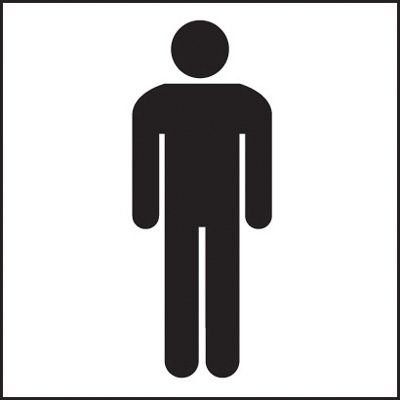 28%
97%
84%
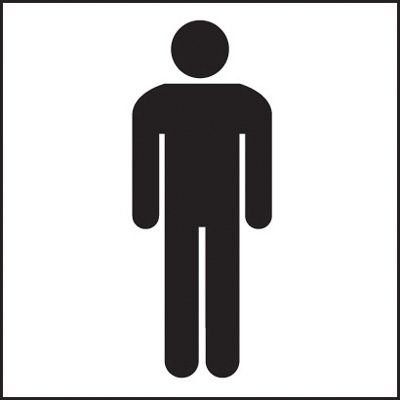 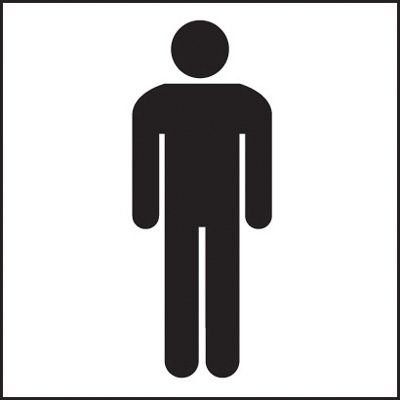 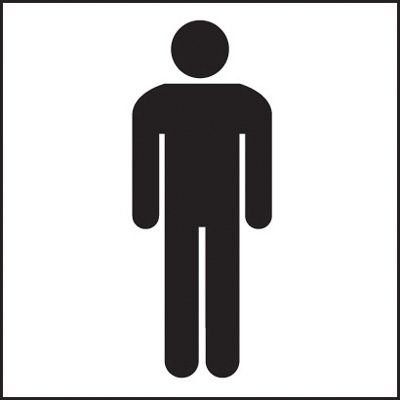 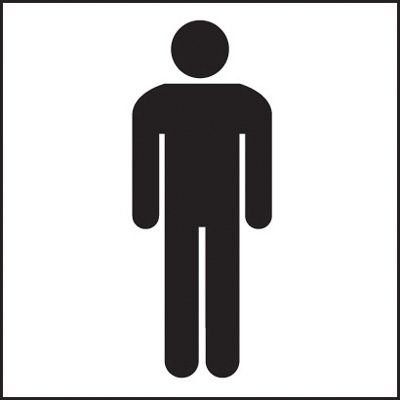 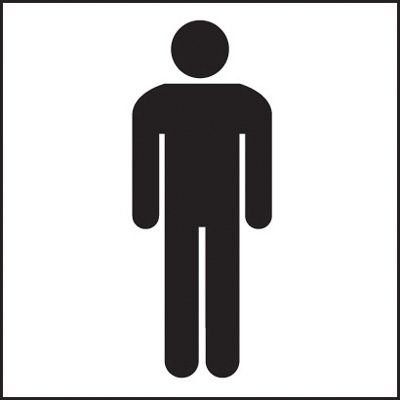 25-44
45+
12-24
Источник: УИ TNS Web Index, от возрастной группы, 12+ лет
Портрет  аудитории Почты @Mail.Ru ПФО Распределение по полу: М 49%,  Ж 51%.
По собственным данным mail.ru
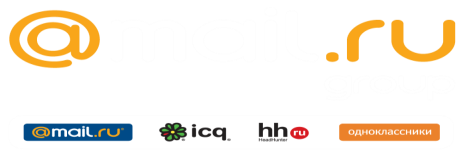 Рынок e-commerce в России
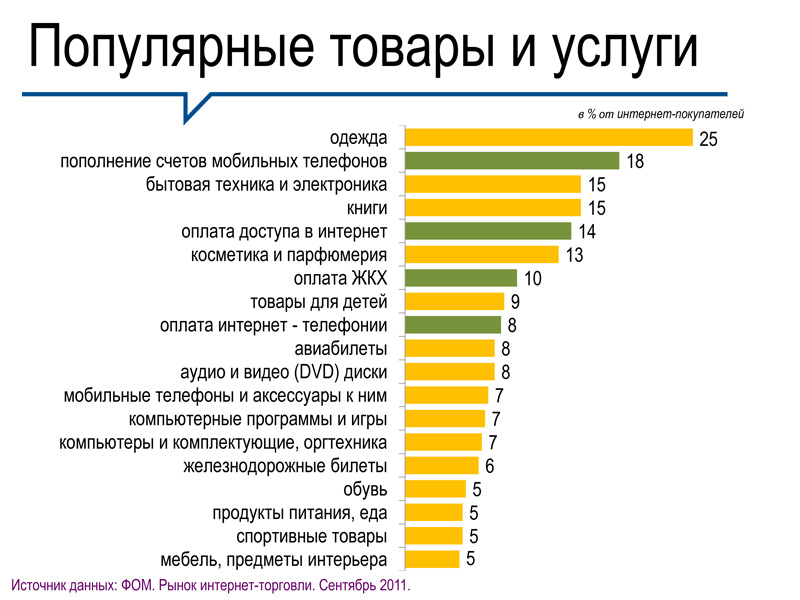 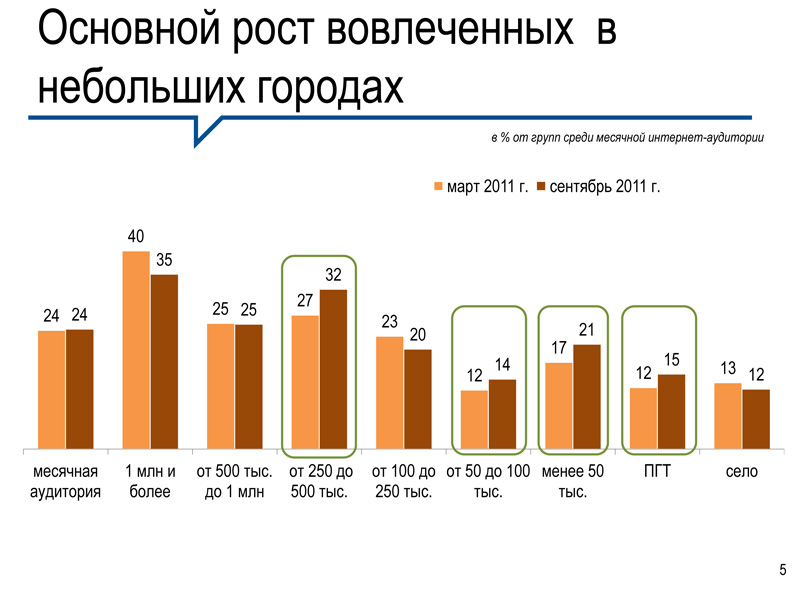 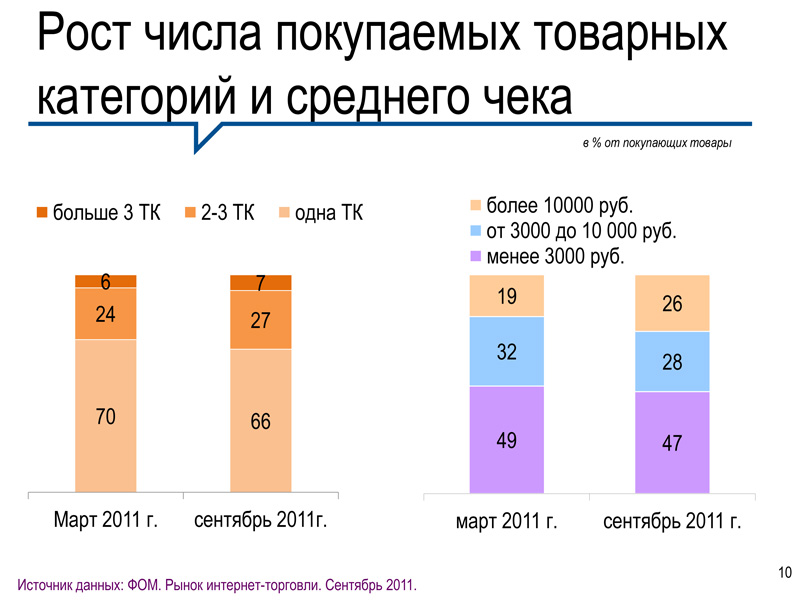 По данным ФОМ, в 2011 году оборот рынка 
e-commerce - 315 миллиардов рублей. Прирост по сравнению с прошлым годом – 26%.
http://fom.ru/internet/10244
[Speaker Notes: Российские интернетчики быстро осваиваются с электронной торговлей. Особенно заметно число е-покупателей растет в небольших городах и ПГТ. Самый большой спрос в Сети – на бытовую технику, одежду и книги. Наиболее популярные услуги – оплата сотовой связи и интернета. Женщины чаще всего покупают одежду и косметику, а право делать остальные сетевые покупки, похоже, предпочитают делегировать мужчинам. Средний чек в марте составлял 2723 руб, в сентябре – 3520 руб.]
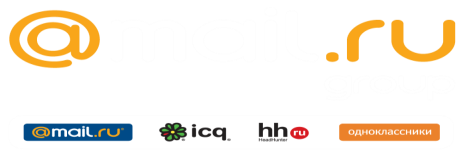 Как определить тип рекламной кампании для интернет-магазина?
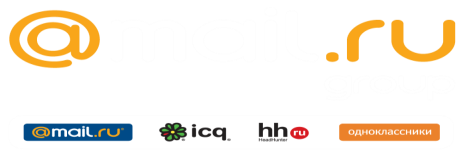 Виды рекламы
Имиджевая реклама/брендинг (продвижение идеи, бренда, торговой марки) 
Товарная/продуктовая реклама (продвижение продукта или продуктовой линейки) 
Торговая реклама (реклама торгового предложения)
Каждому виду рекламы соответствует свой набор рекламных инструментов. Несоответствие используемых инструментов и целей рекламы приводит к отрицательным результатам. В интернете ошибиться с выбором рекламных инструментов намного проще, чем в традиционных медиа, потому что реклама в интернете намного более разнообразна.
Заинтересованность аудитории в вашем товаре/услуге
Низкая
средняя
высокая
Совмещение контекстной и баннерной рекламы приводит к увеличению продаж. 

Согласно исследованию Atlas Digital Marketing (pdf), пользователи, которые ранее видели графический баннер компании, на 22% чаще «кликают» по текстовой рекламе этой компании.
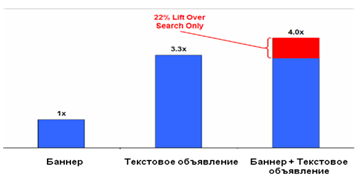 8 из 11 рекламодателей, участвовавших в исследовании Atlas Digital Marketing, наблюдали существенный рост показателя Convertion Rate от контекстной рекламы после того как пользователям была продемонстрирована медийная реклама 

далее  подробнее о Медийке 
Как выбрать площадку
Четко знать свою целевую аудиторию.
Количественно обозначить цели рекламной кампании

 по способу экспонирования медийной  рекламы
Статика
Динамика
Местные и тематические интернет площадки.
Покупка временного отрезка.

 Важно, чтобы ваша целевая аудитория совпадала с аудиторий проекта.
Нужно заранее бронировать рекламные площади.
Федеральные проекты
Покупка контакта с пользователем измеряется в 1000 показов.

Доступны различные настройки таргетинга.
Гео, соц. дем, по дням недели, времени суток и частоте.
13
Особенности динамики и статики
Статика – покупка времени
Динамика – покупка контактов с ЦА
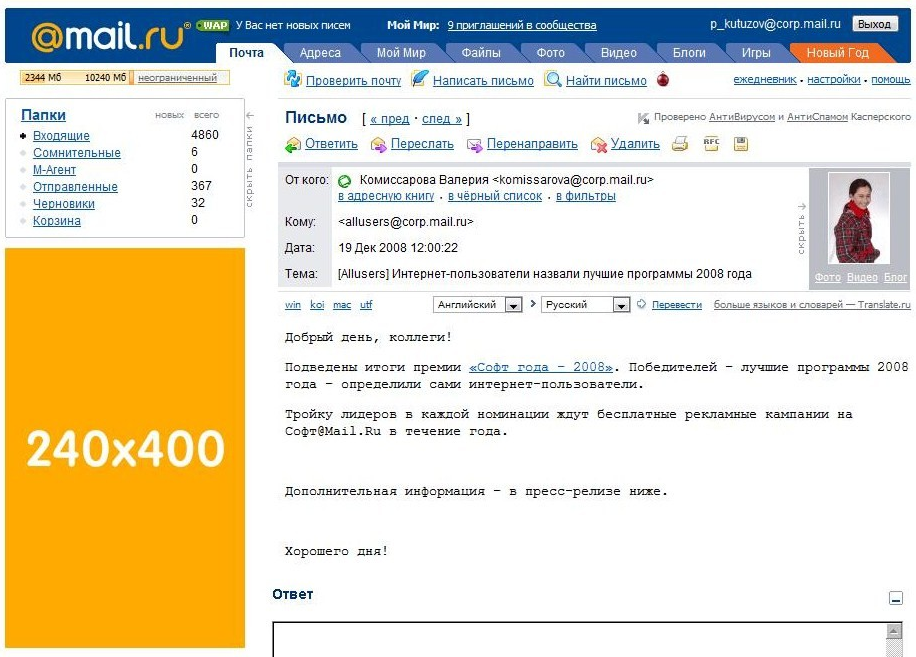 www.mail.ru
14
ТАРГЕТИНГ
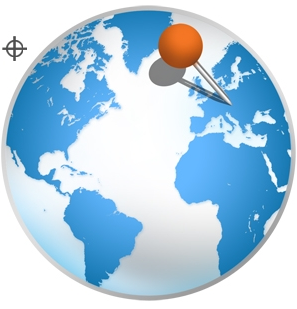 По географии
По полу
По полу и возрасту
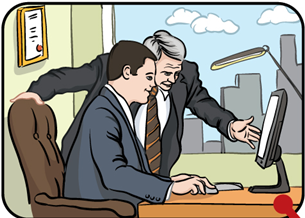 Гео, пол, возраст, день недели, время, суток, частота
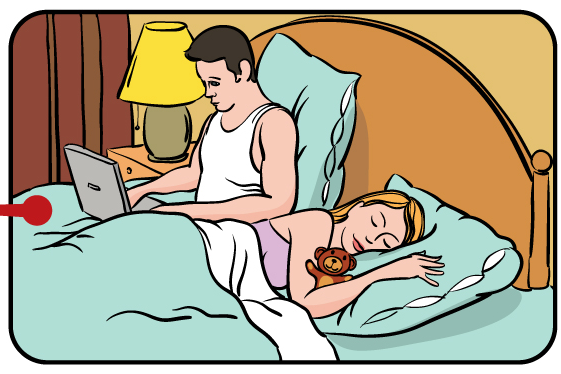 www.mail.ru
16
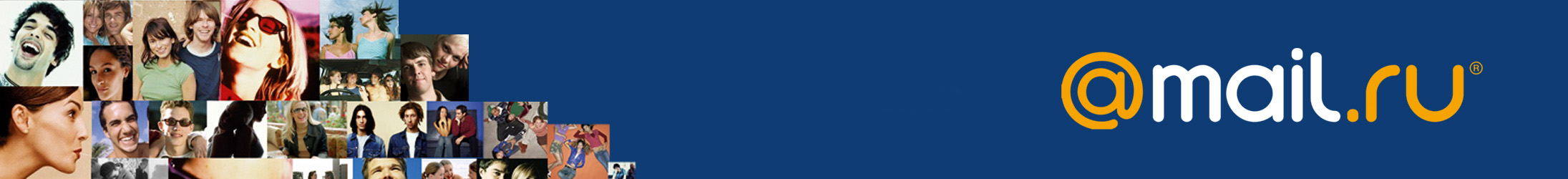 Комбинирование таргетингов
Обычно мы берем сразу несколько настроек, для достижения максимальной эффективности
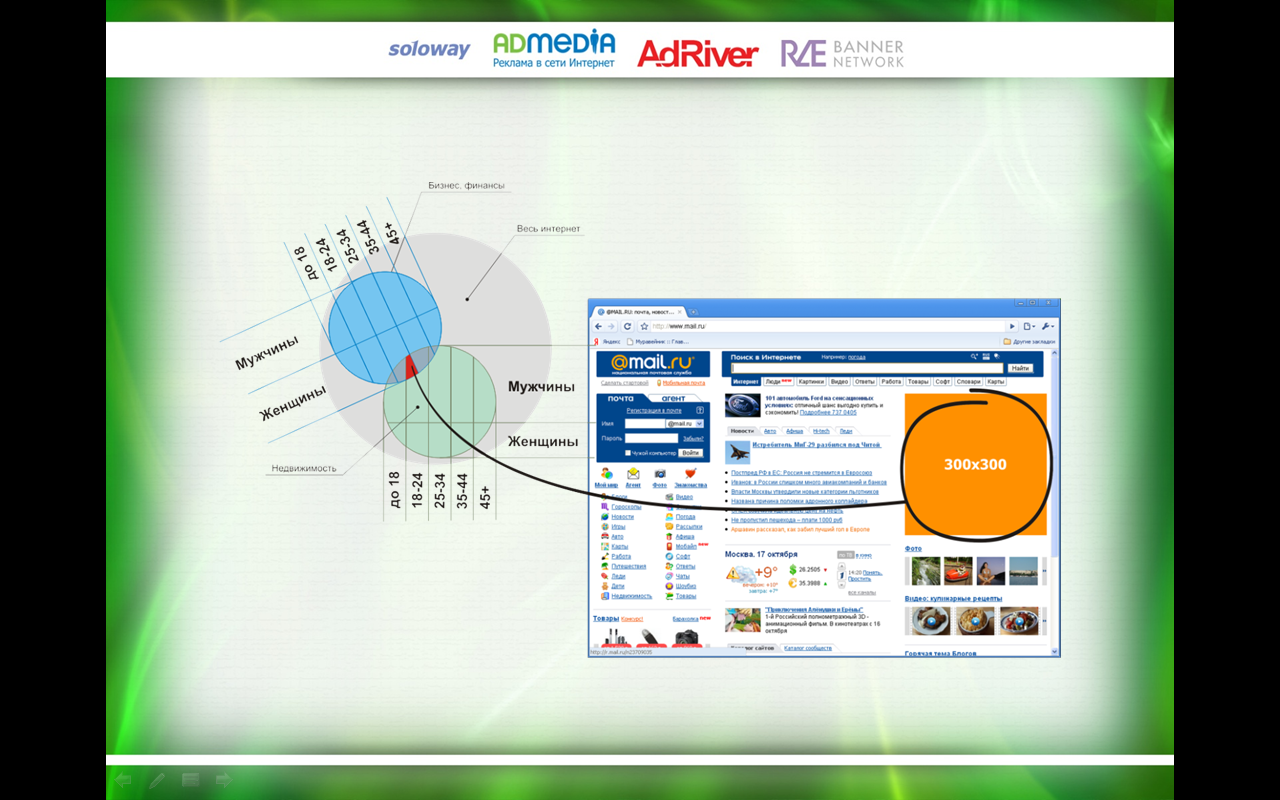 [Speaker Notes: За счёт комбинирования всех видов таргетинга бюджет рекламной кампании уменьшается в разы! Эффективность увеличивается! Гео + пол + возраст + время показа + дни недели + частота показов уникальному пользователю в сутки!]
Баннеры основные советы
Делайте баннер для своей целевой аудитории  (стилистика,  выбор цветов, шрифтов и т.д.)
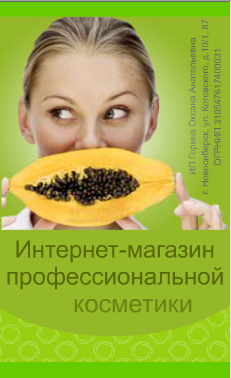 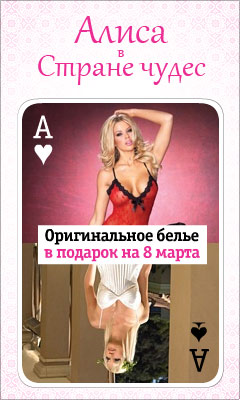 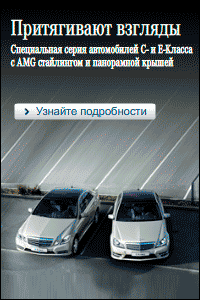 www.mail.ru
18
Баннеры основные советы
Простые баннеры вместо сложных, баннер должен содержать призыв : купить, заказать, выбрать… , чтобы пользователь сразу понимал, что на сайте есть ИМ

Не всегда бывает понятно, что это баннер интернет магазина -  эффективность снижается
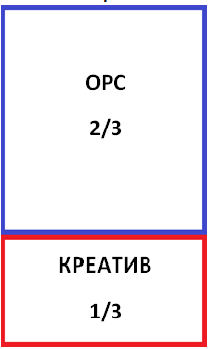 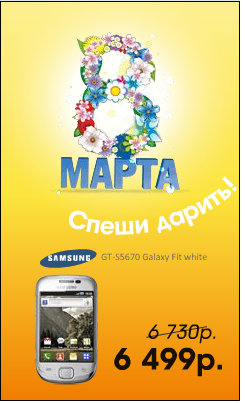 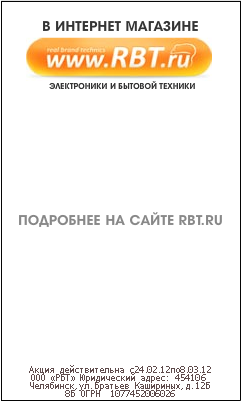 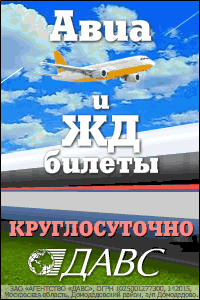 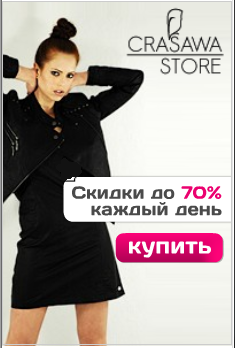 www.mail.ru
19
Красивый баннер - интернет  магазин?
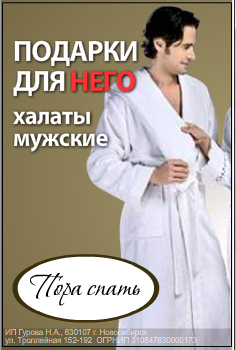 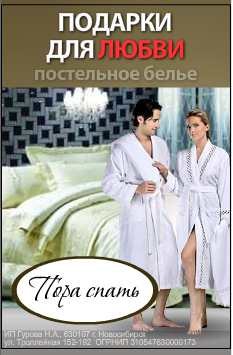 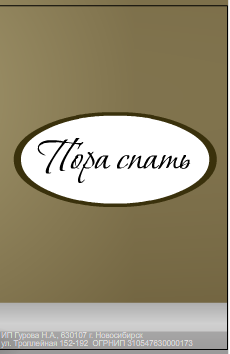 www.mail.ru
20
Критерии эффективности
Конверсия      [ % ]

CPM  - (Cost-per-Mile) – стоимость за тысячу показов рекламного объявления

 CTR - синоним — кликабельность, от англ. (click-through rate )  - выражается в процентах

CPA - (Cost Per Action) — стоимость целевого действия : регистрация,  покупка,  заход на
 страницу с контактами и т.д..

CPS - (Cost-per-Sale) – стоимость за продажу.
Глубина  просмотра
www.mail.ru
21
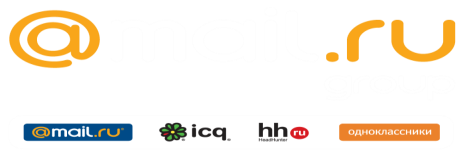 Инструмент анализа рекламы RB.MAIL.RU
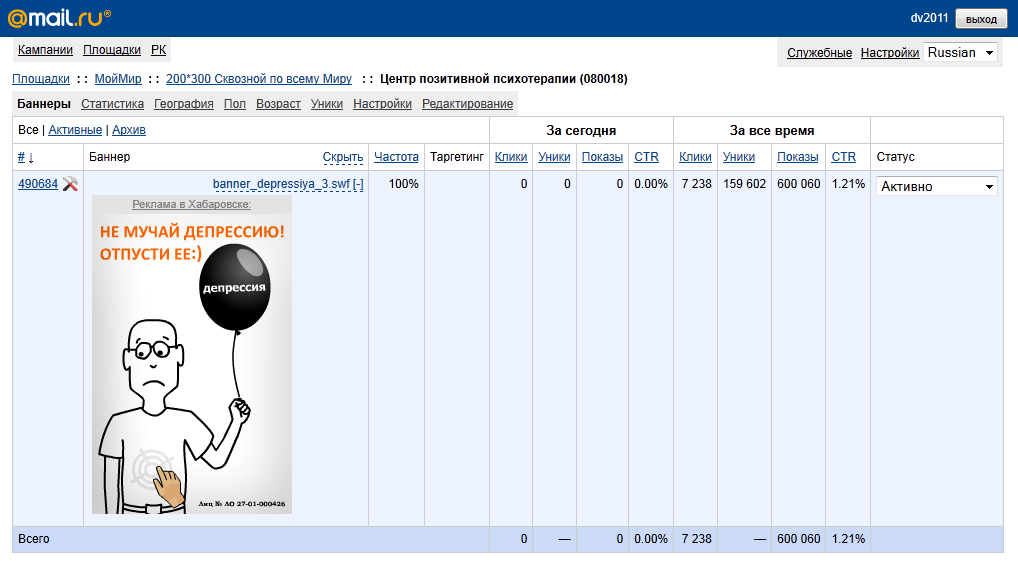 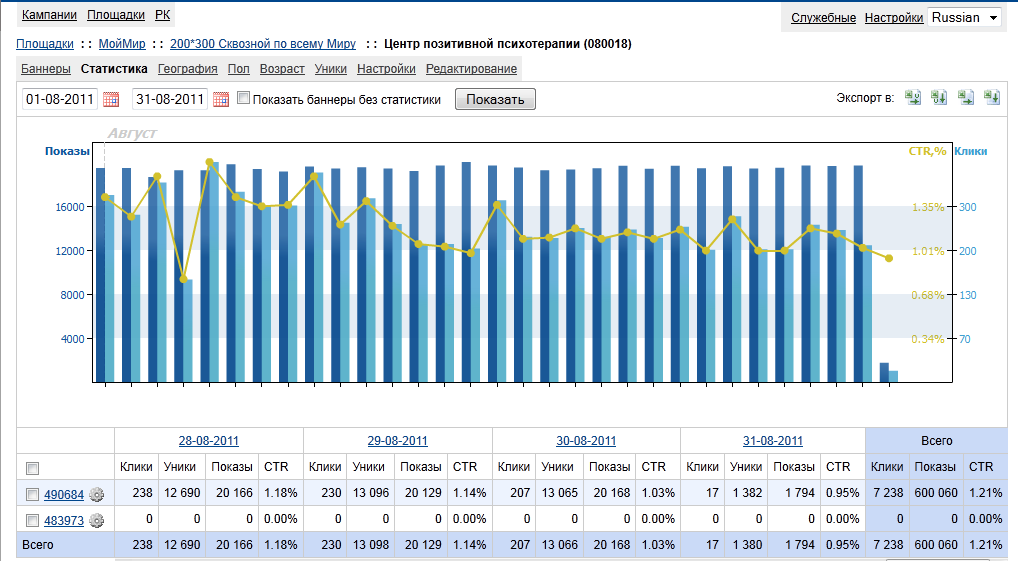 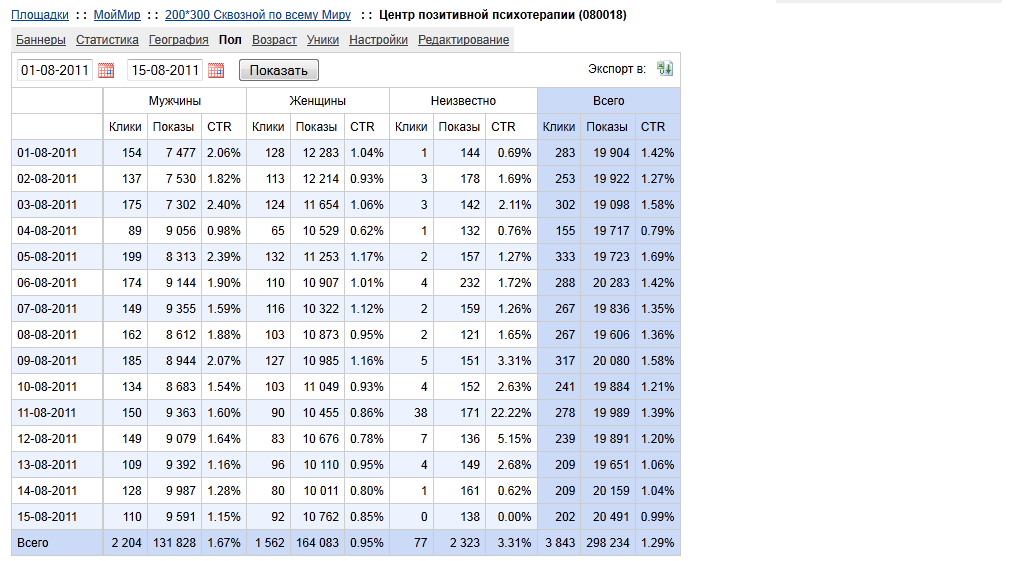 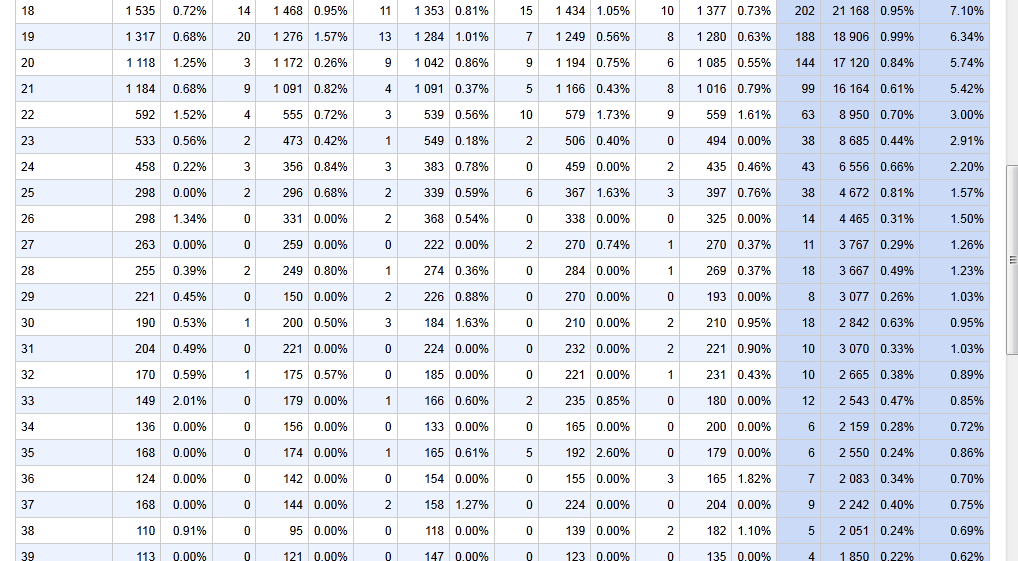 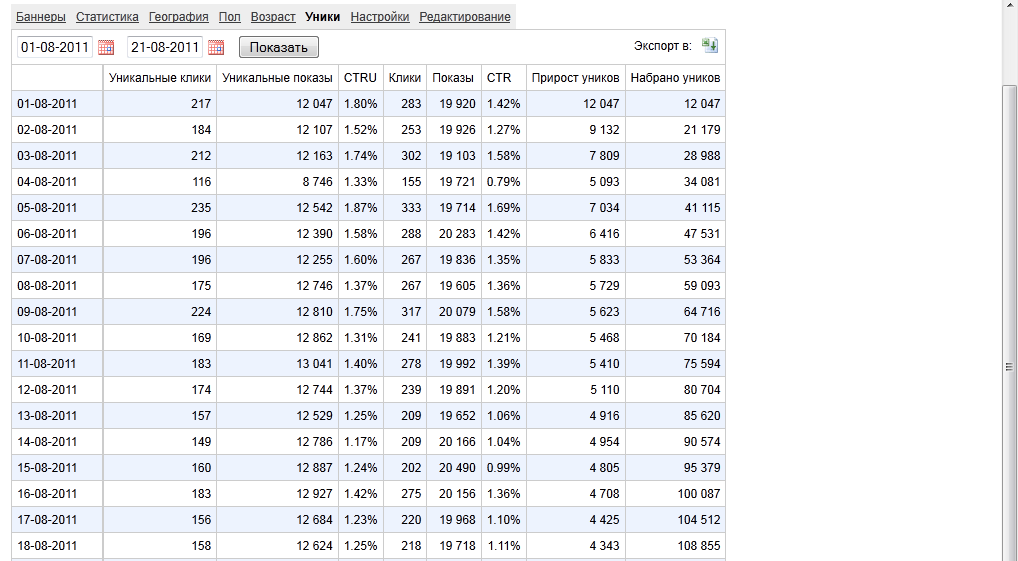 Рекламная кампания  сети магазинов Россита - «Конкурс детского рисунка».
Цель :  привлечь пользователей к участию у конкурсе
Критерий эффективности – количество регистраций.

Площадки:           

Количество  показов  на каждый баннер по 300 тыс. (всего 600 тыс. показов)
Период :  2 недели  (апрель)
Частота : 2/неделю
Целевая  аудитория :  женщины  26-50

Бюджет кампании:  600* 25*1+ НДС =  17 700 р.
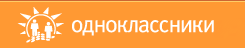 www.mail.ru
23
Рекламная кампания «Конкурс детского рисунка» - сети магазинов Россита.
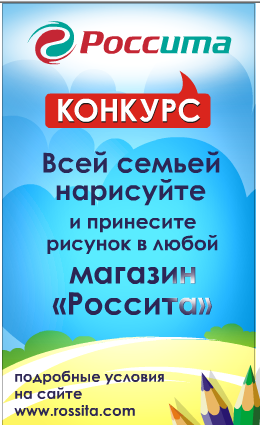 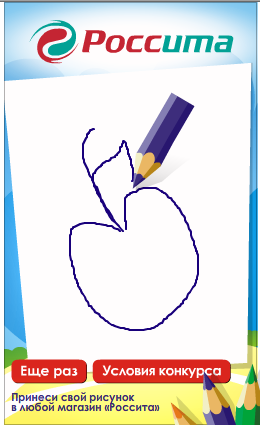 www.mail.ru
24
Показатели CTR				Количество регистраций
1170
360
www.mail.ru
25
Оценка эффективности
Бюджет кампании:     600 000 * 35/ 1000 + НДС =  24 780 руб.



Стоимость целевого действия
 (регистрация)  :                 24780/ 571=  43 руб.
www.mail.ru
26
Рекламная кампания  ИМ бытовой техники Next4U
Описание РК
Цель : продвижение  ИМ (объема продаж), трафик
Прогнозируемый  CTR – 0,2%

Площадки:   Новости        

Период :  01 февраля – 29 февраля

Количество  показов – 300 000
Частота : 2/неделю

Целевая  аудитория : М, Ж, - 20-50

Бюджет – 15 390 руб.

Фактический  CTR -  0,35%

Цена за клик (СРС) – 14,65 руб.

.
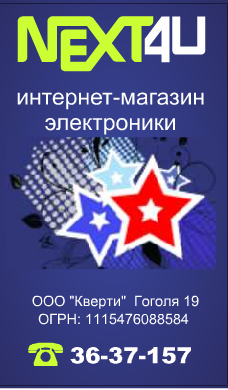 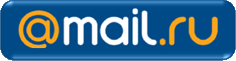 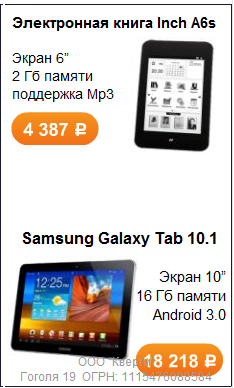 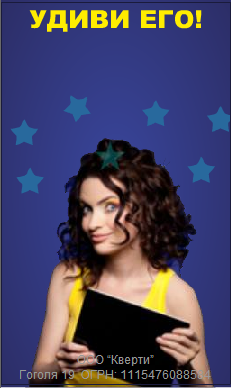 www.mail.ru
27
Рекламная кампания  ИМ ковров Шату
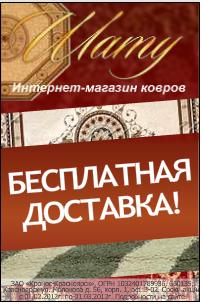 Описание РК
Цель : продвижение  ИМ (объема продаж), трафик
Прогнозируемый  CTR – 0,1%

Площадка: 

Период :  01 февраля – 29 февраля

Количество  показов – 600 000
Частота : 2/неделю

Целевая  аудитория : Ж- 25-60

Бюджет – 22 302 руб.

Фактический  CTR -  0,1%

Цена за клик (СРС) – 37,17 руб.

.
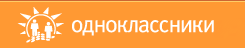 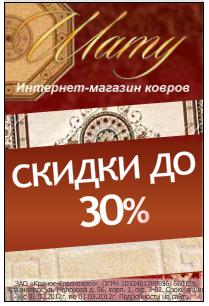 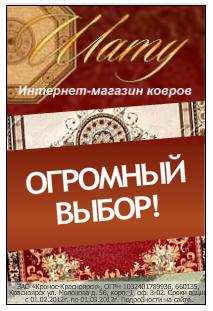 www.mail.ru
28
Страница перехода с баннера
www.mail.ru
29
Рекламная кампания  Кресла-мешки)
Цель : продвижение  ИМ (объема продаж), трафик
Прогнозируемый  CTR – 0,2%

Площадка: 

Период :  01 февраля – 29 февраля

Количество  показов – 800 000
Частота : 2/неделю

Целевая  аудитория : М Ж- 22-60

Бюджет – 29 736 руб.

Фактический  CTR -  0,45%

Кликов за РК  - 3600
Цена за клик (СРС) – 8, 26 руб.

.
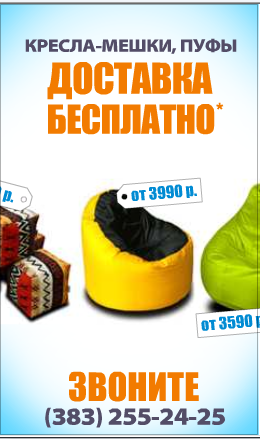 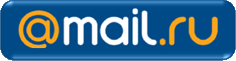 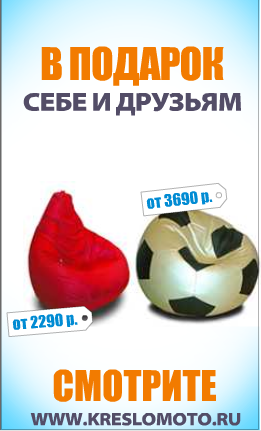 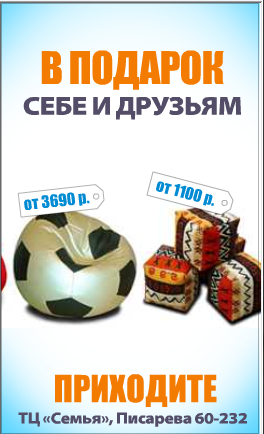 www.mail.ru
30
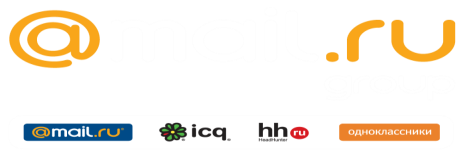 Пример товарной (продуктовой) рекламы
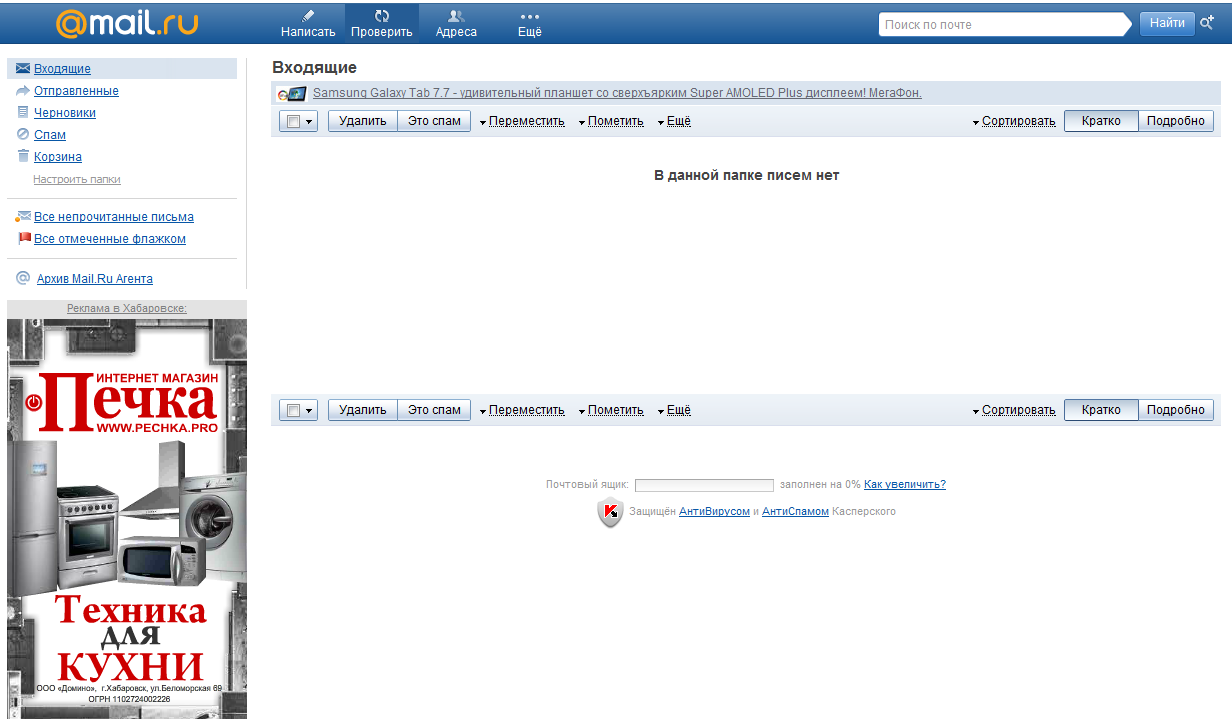 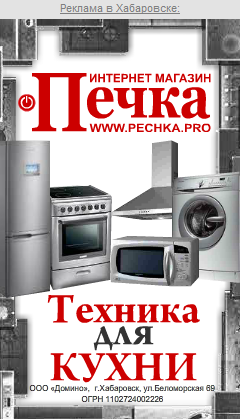 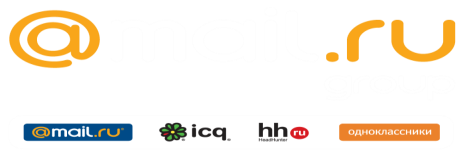 Пример товарной (продуктовой) рекламы
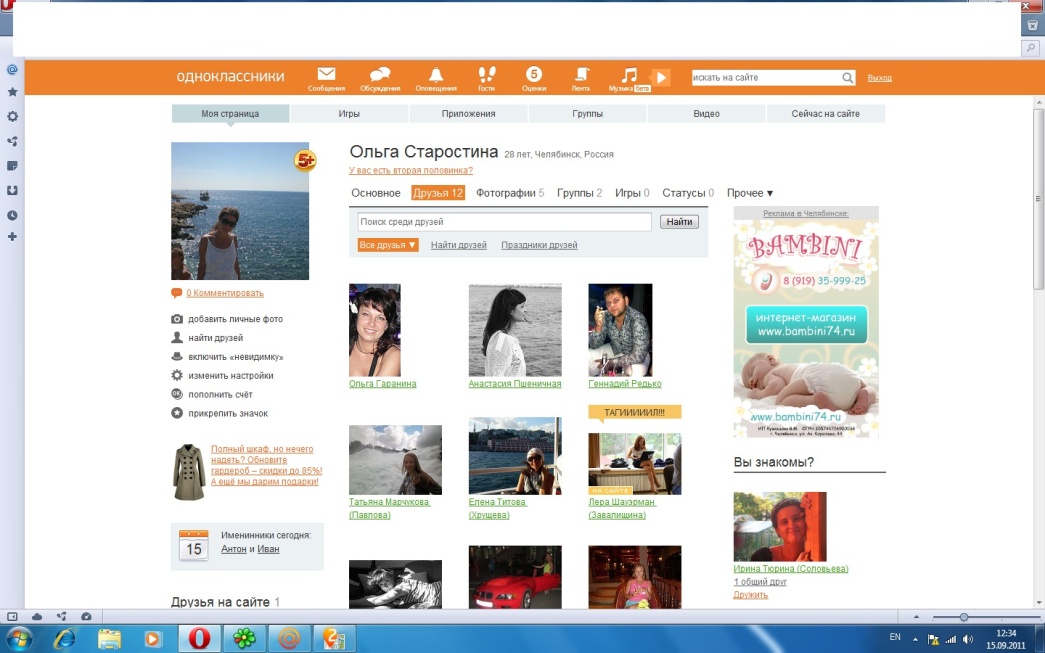 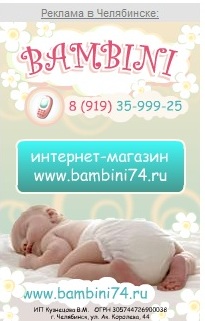 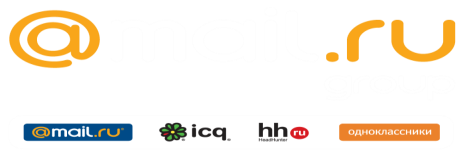 Пример товарной (продуктовой) рекламы
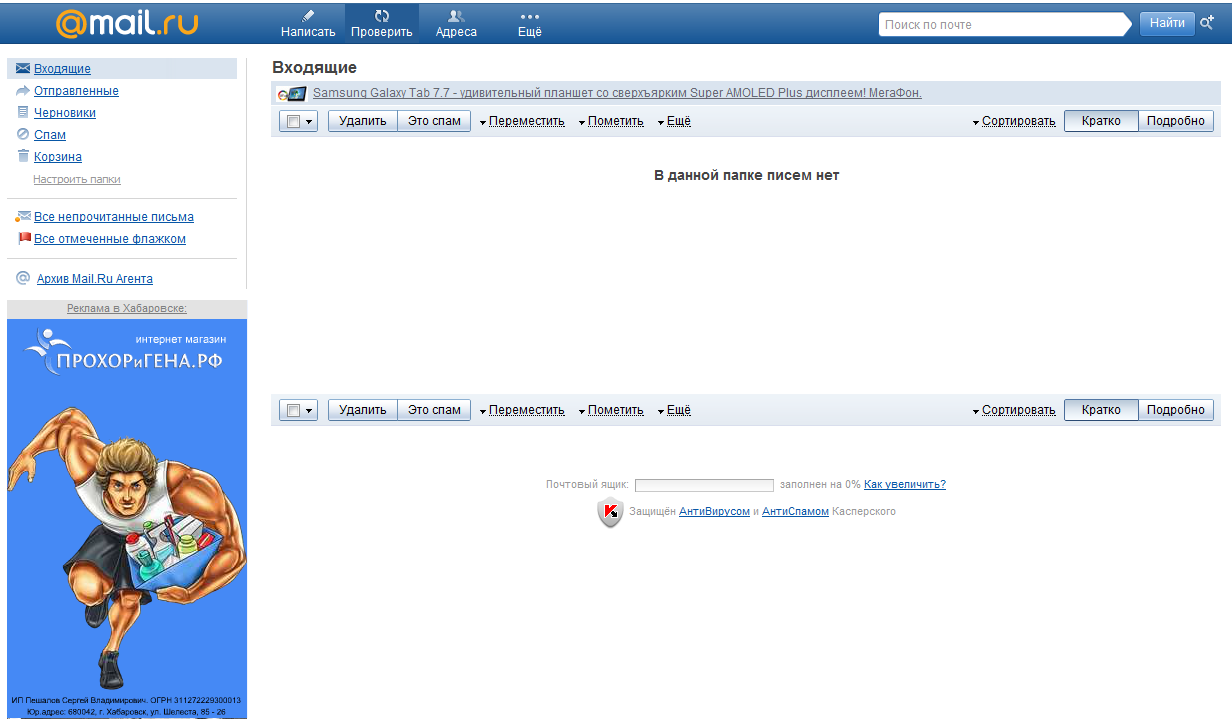 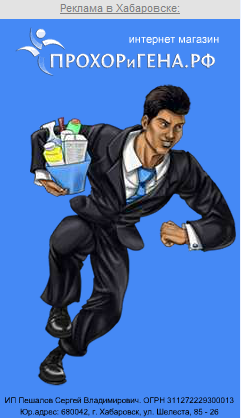 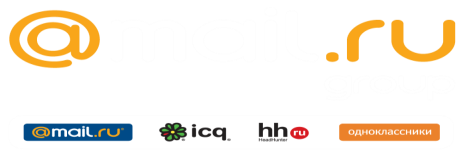 Пример торговой рекламы
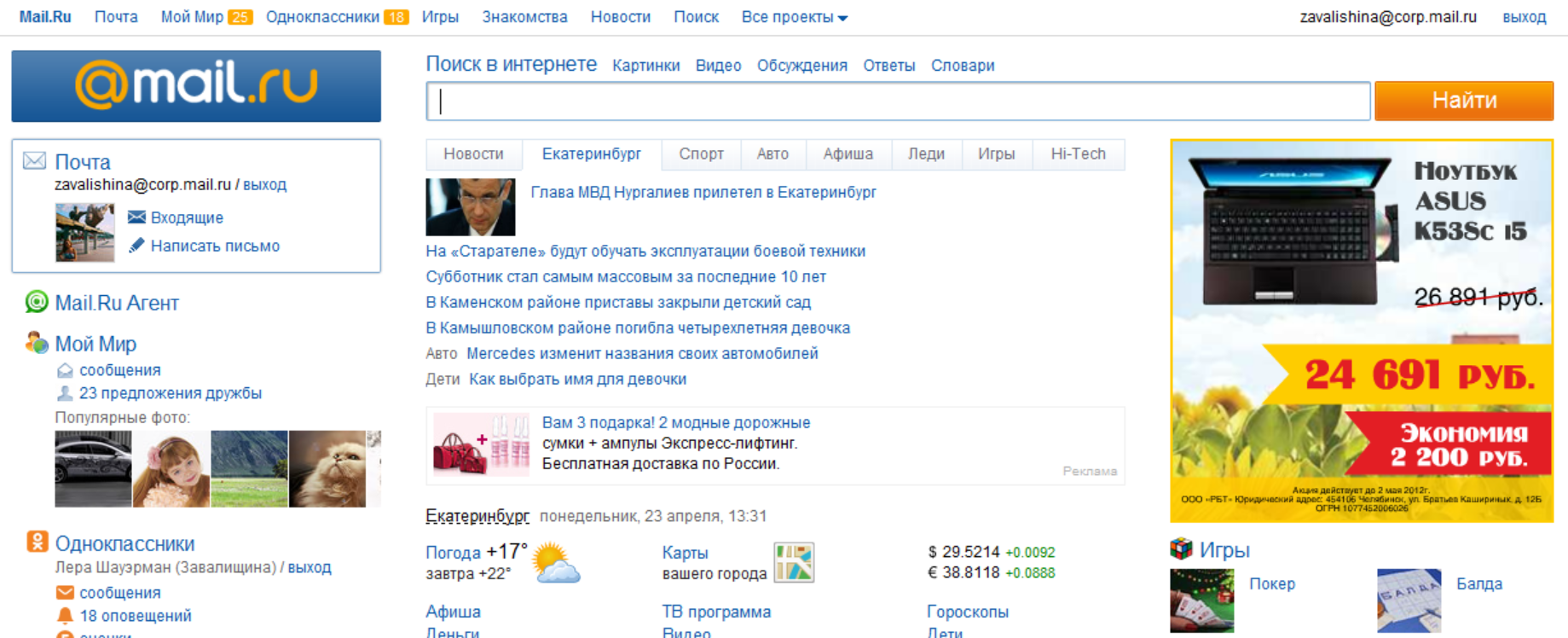 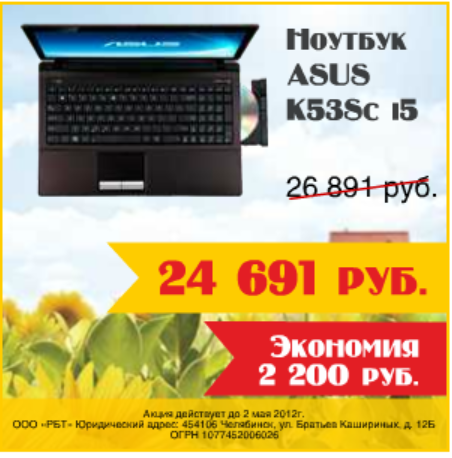 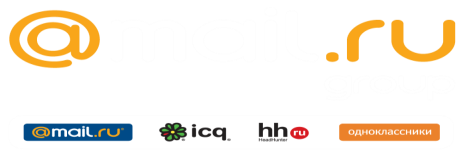 Пример торговой рекламы
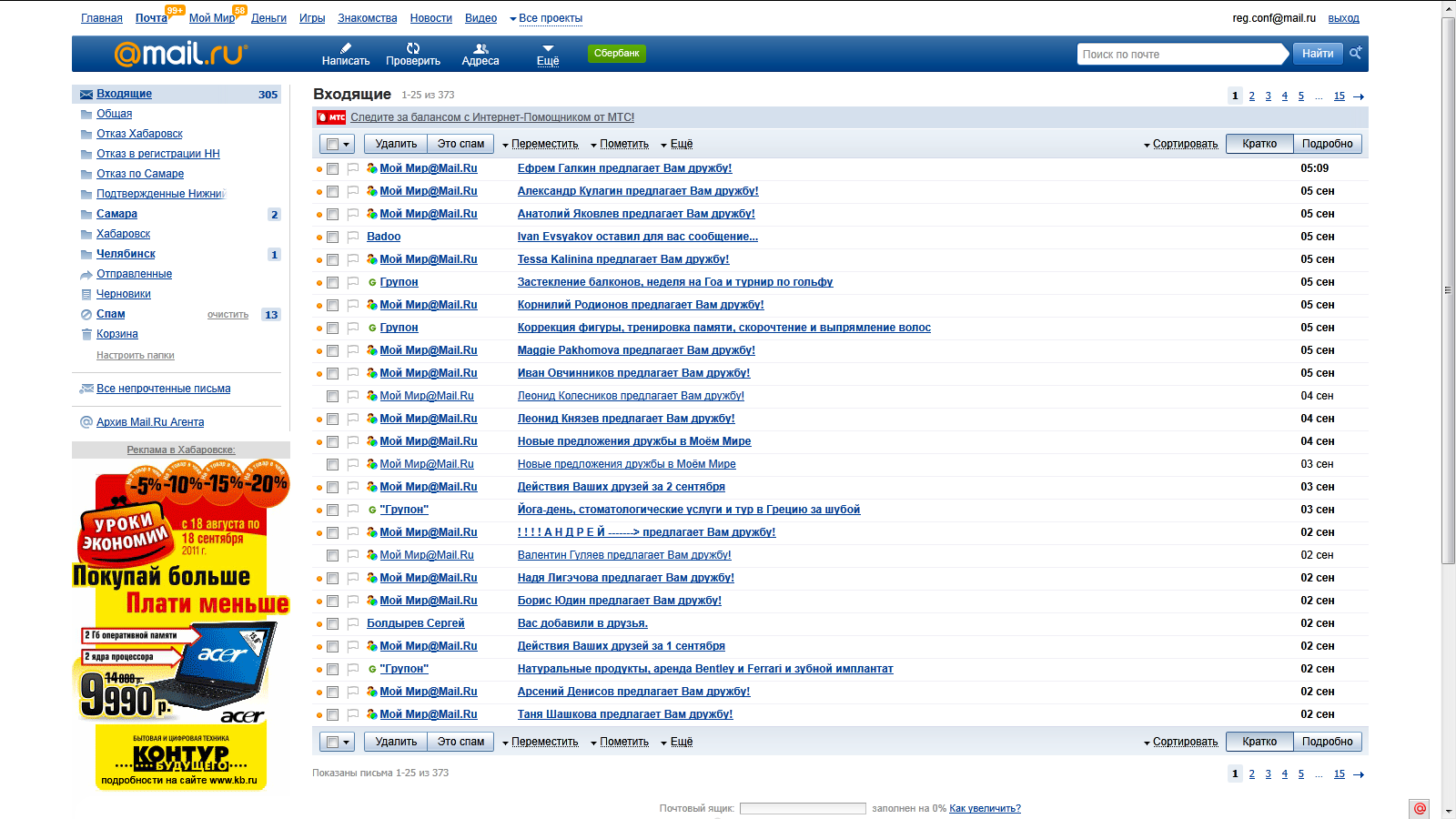 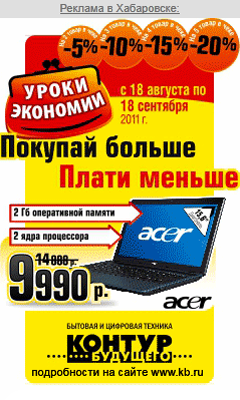 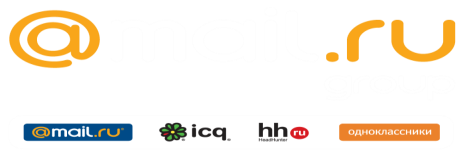 Пример торговой рекламы
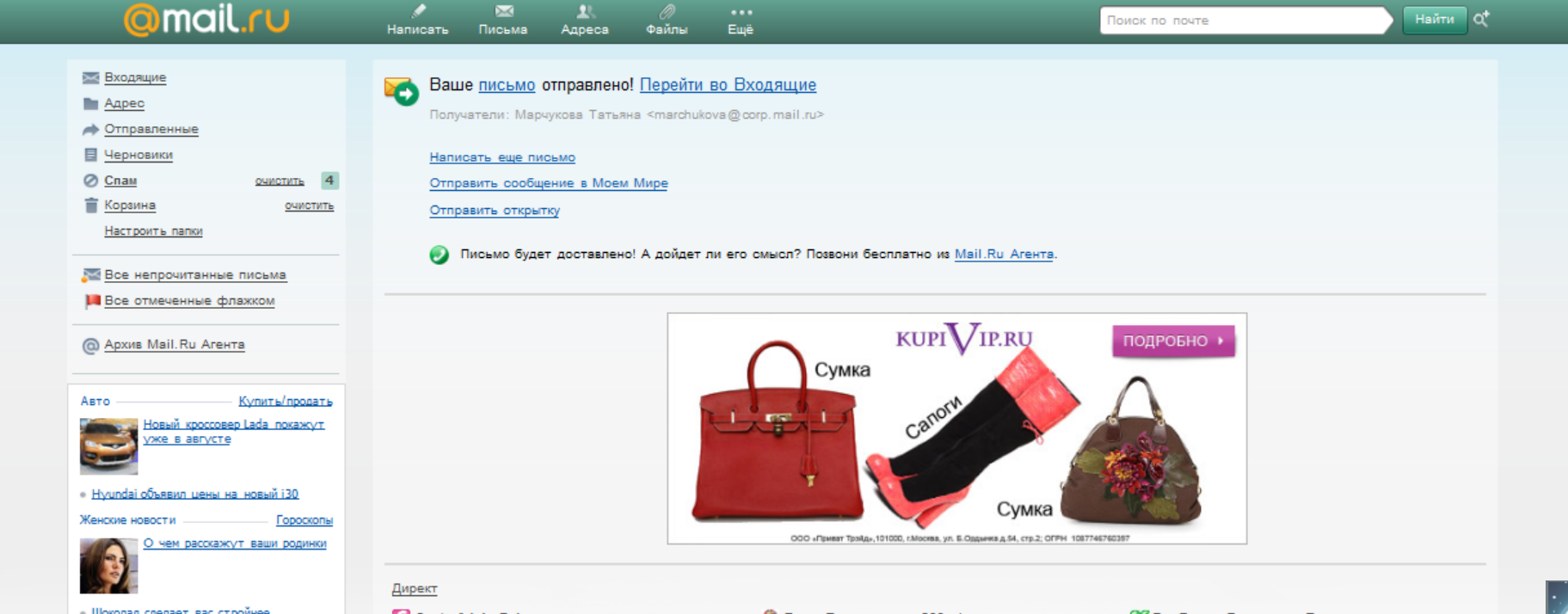 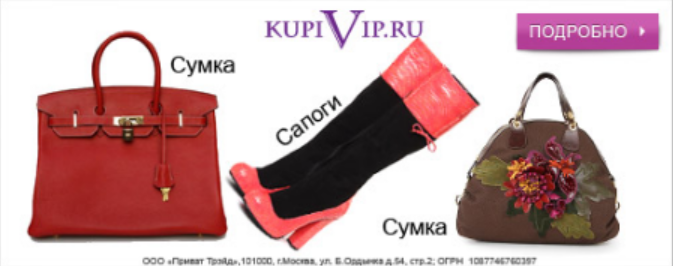 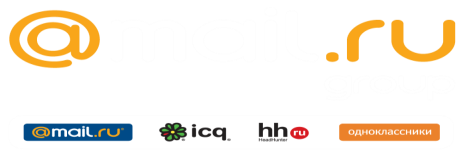 Пример торговой рекламы
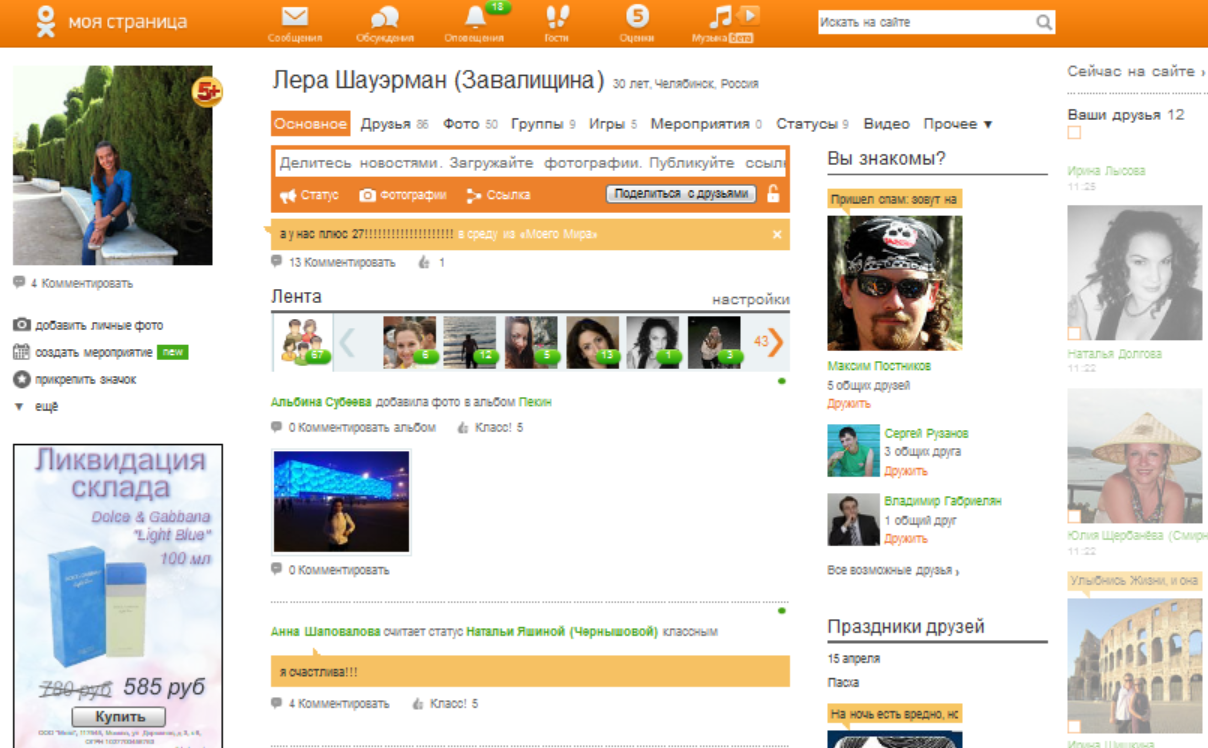 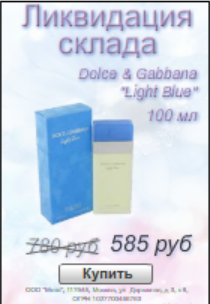 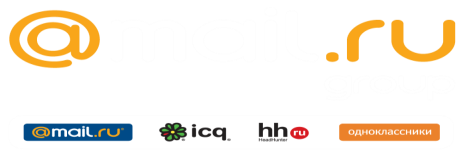 Советы:
Сделайте много разных баннеров: люди разные, и некоторым интересны одни слова, другим – другие. Сделайте десяток разных баннеров и поставьте их в ротации, вероятность того, что человек «зацепится» будет выше. Это касается всех видов рекламы.
Используйте различные варианты рекламы на портале. Баннеры в почте – это хорошо, но это не единственный способ рекламы. Ваша целевая аудитория может быть более восприимчива к другому виду рекламы.
Разные методы рекламы хорошо. Медийная и контекстная реклама важны, но нужно использовать и PR, рекламу в социальных сетях и пр. Целевая аудитория по разному воспринимает различные среды и различную рекламу – комплексное воздействие дает синергетический эффект.
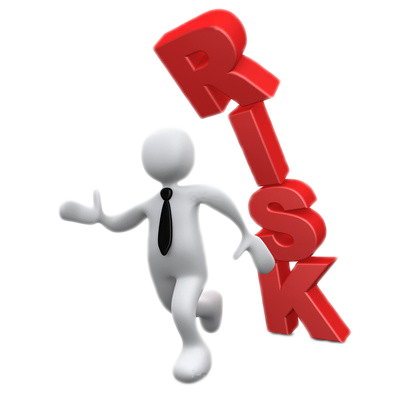 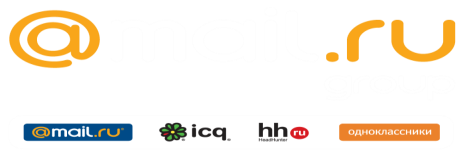 Пусть каждый риск будет маленьким
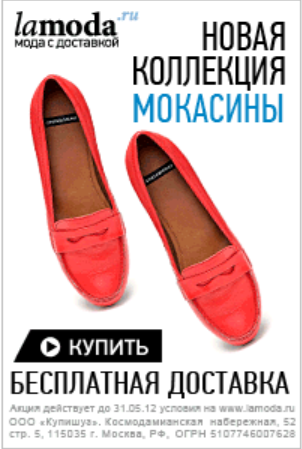 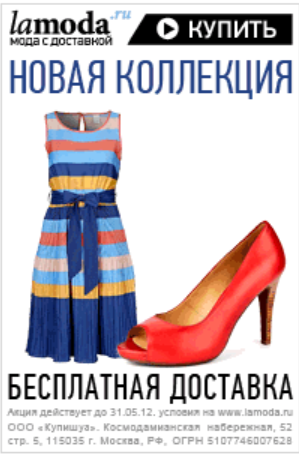 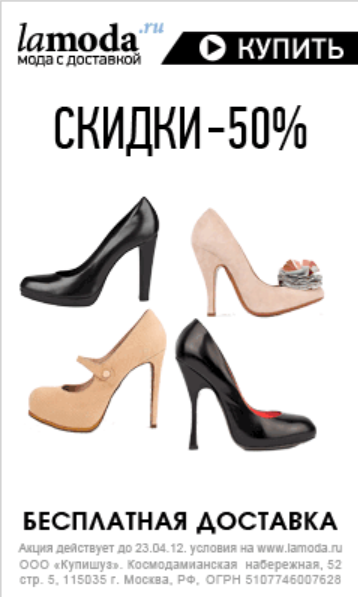 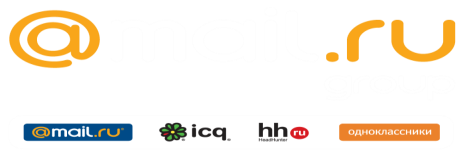 Миксуем форматы
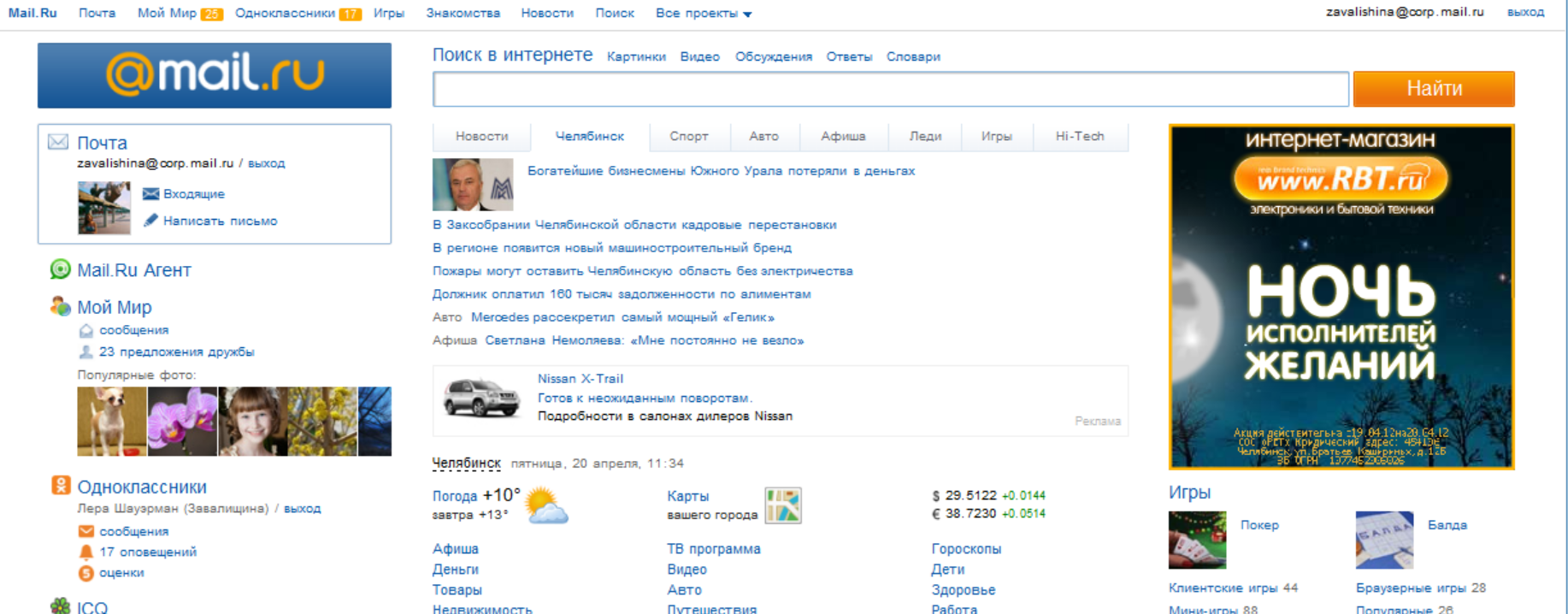 Главная страница
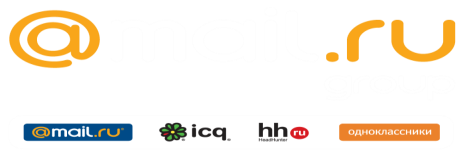 Миксуем форматы
Новости
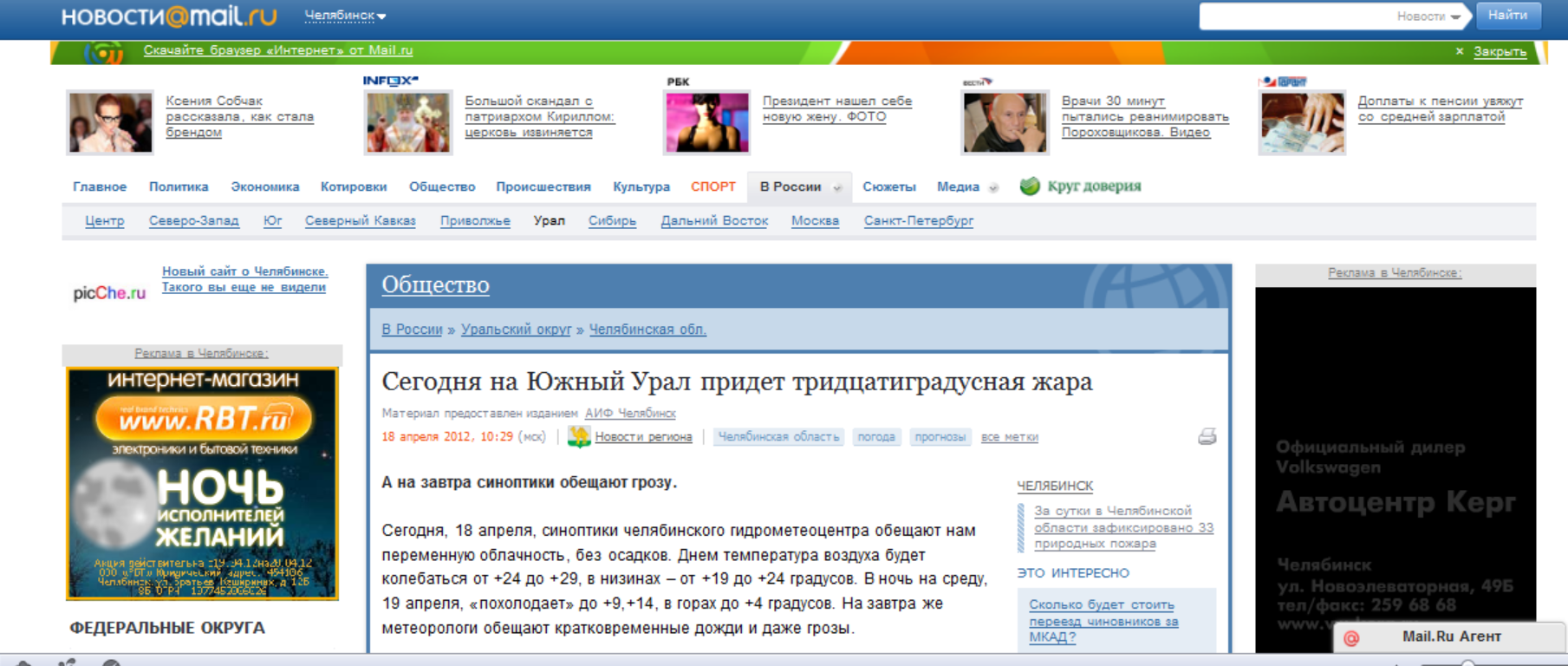 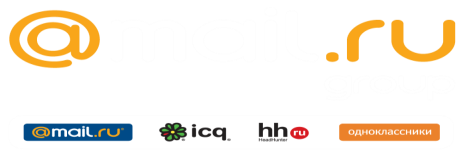 Нестандарты - хорошо!
Нестандарты:
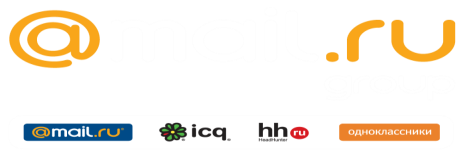 Все что выходит за рамки официального прайс-листа и не является баннерным или контекстным размещениями:


PR-инструменты- статьи, консультации, опросы
Имиджевые размещения - спонсирование контента сайта
Полноэкранные заставки и баннеры с расхлопом
Трафикообразующие размещения (закладки)
43
Проведение опроса/голосования
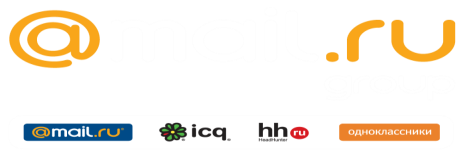 Создание специального опроса/голосования по клиентскому контенту + кликабельный логотип клиента на 2х кадрах опроса
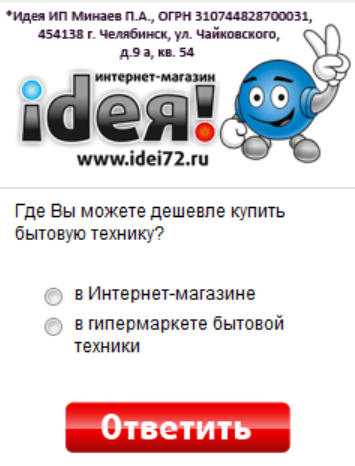 Опрос включает:
Кликабельный логотип
Вопрос
До 5 ответов
Кнопку «ответить» ведущую к результатам опроса
Кликабельную кнопку в результатах опроса
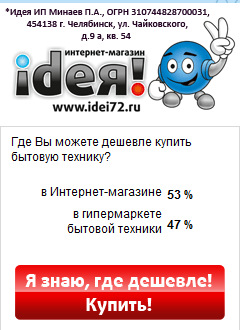 44
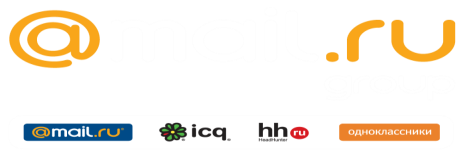 Проведение опроса/
голосования
Опрос -это хороший маркетинговый инструмент, если вам необходимо оценить интерес или уровень спроса у целевой аудитории Оплата производится за клик (ответ), при этом количество показов неограниченоВы можете выбирать любые  доступные таргетингиНа опросы отменены Сезонные Коэффициенты
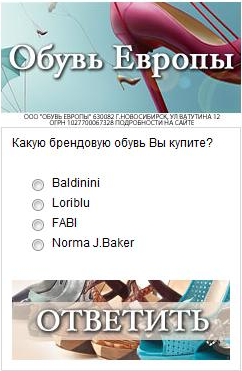 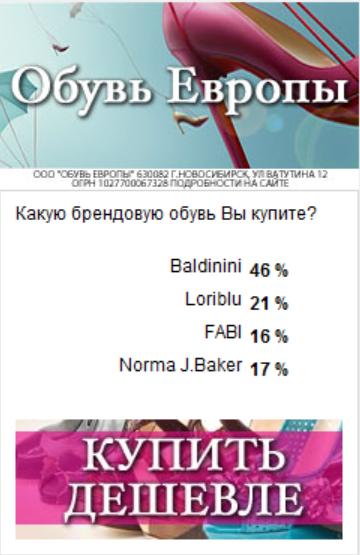 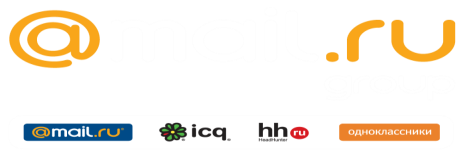 PR-статья
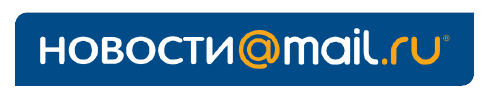 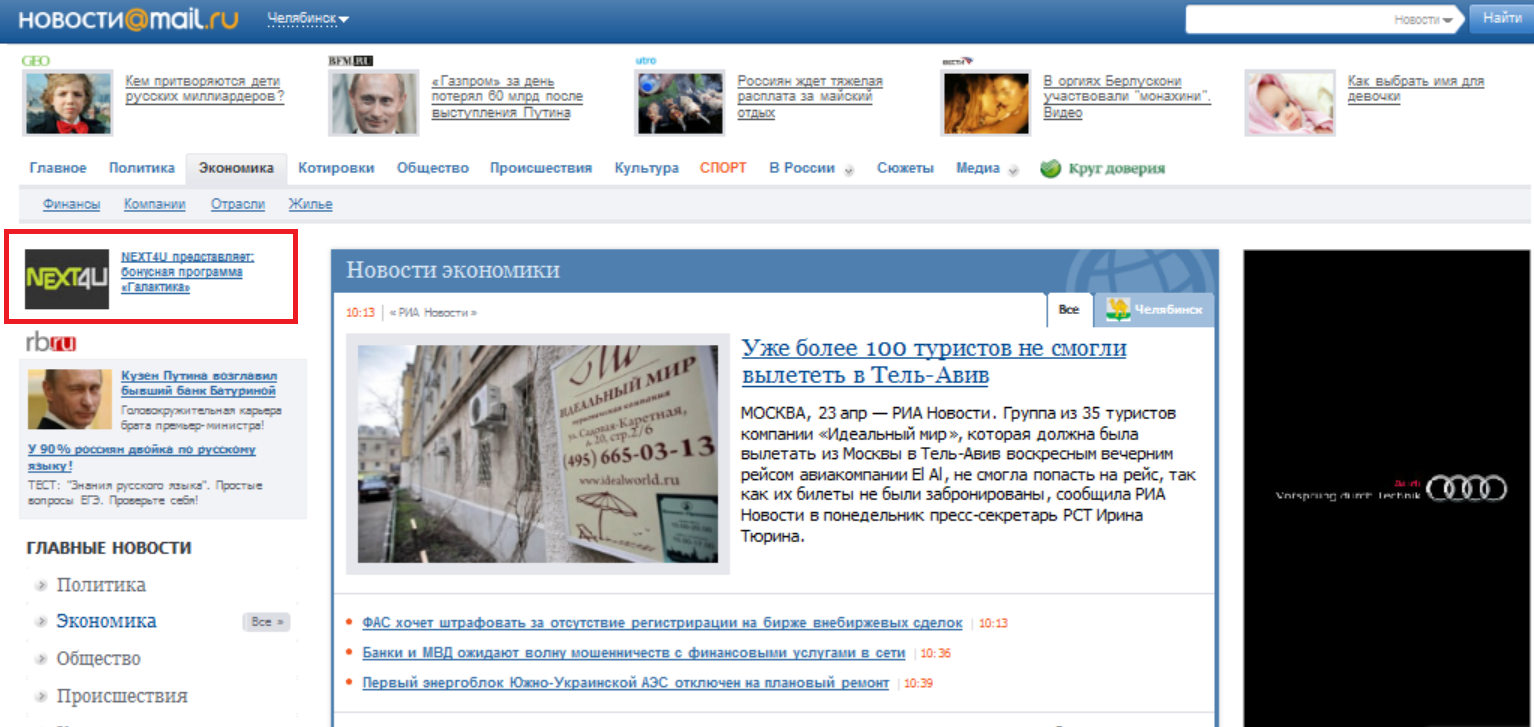 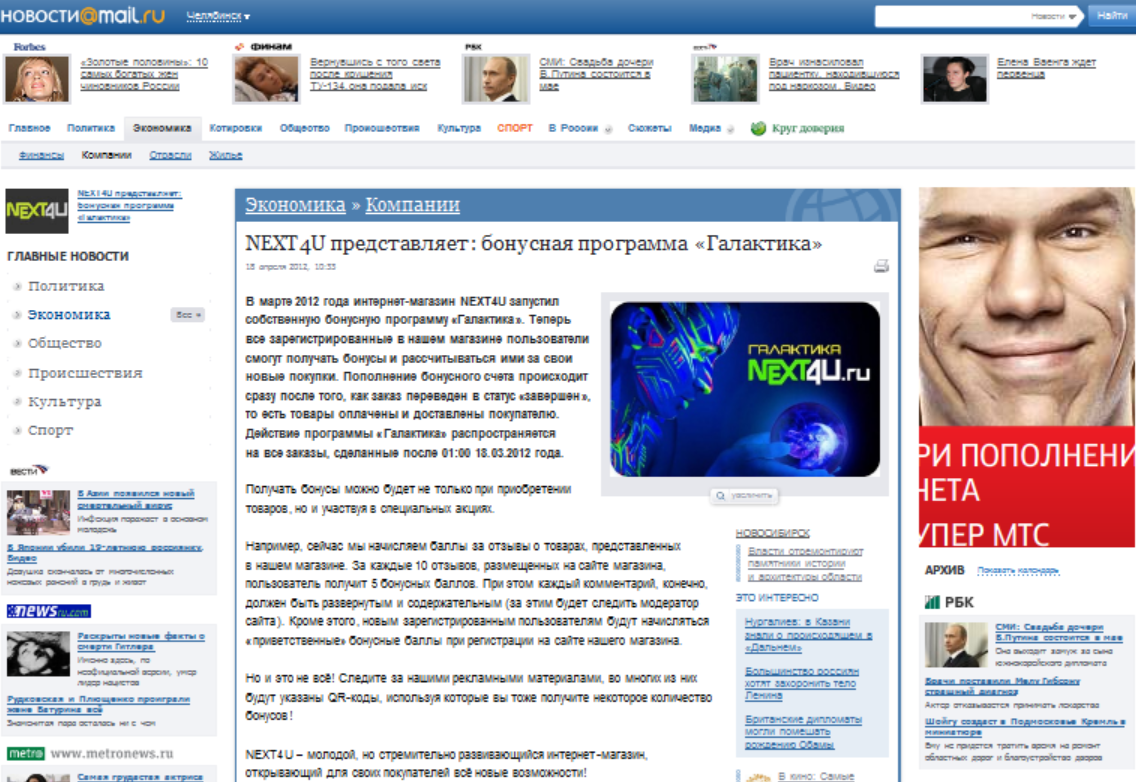 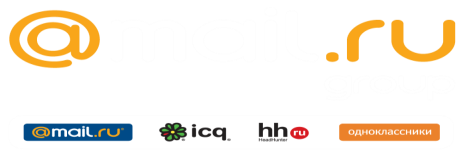 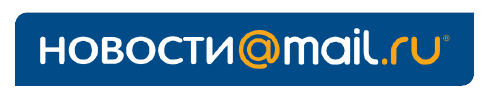 PR-статья
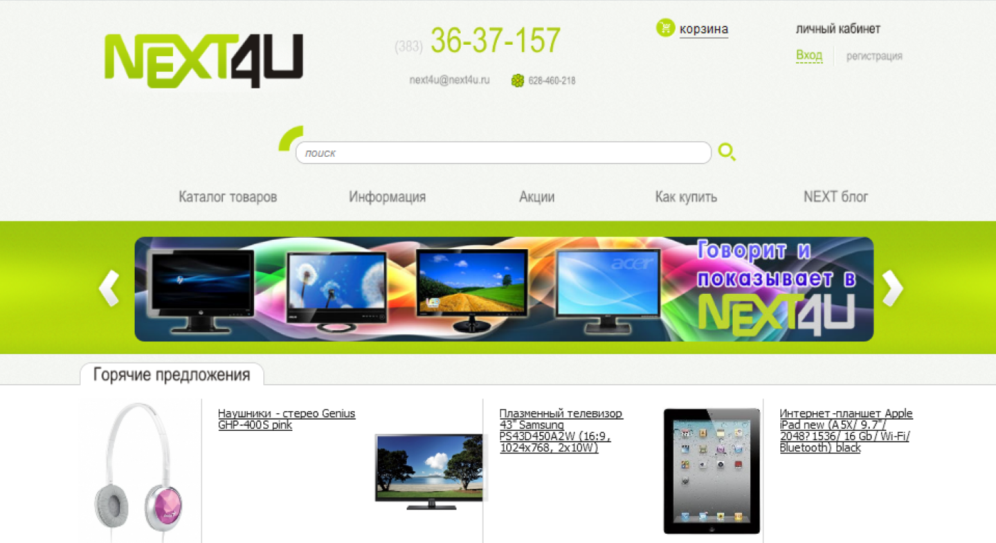 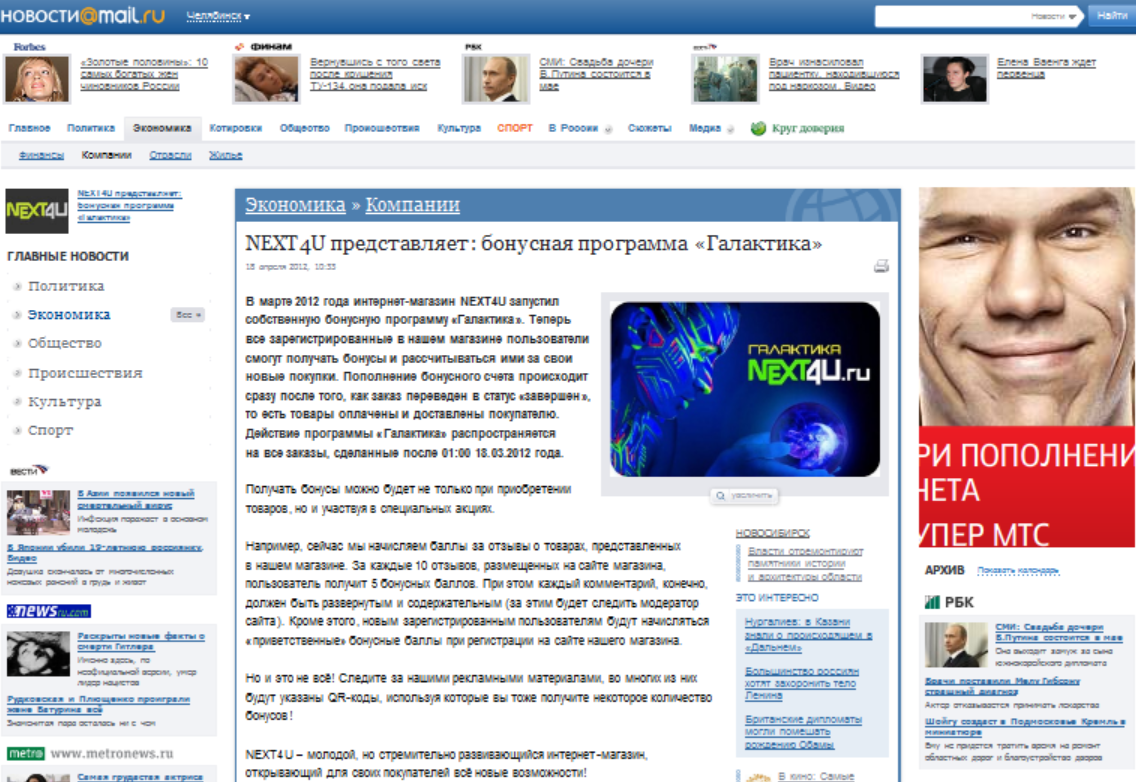 Вопросы
Лилия Зиладинова
ziladinova@orр.mail.ru
89277030305